21. Расстояние между точками в пространстве
Доказательство. Для точек A1(x1, y1, z1), A2(x2, y2, z2) пространства проведём отрезок A1A2. Он не может быть парал­лелен одновременно всем осям координат. Предположим, например, что он не параллелен оси Oz. Обозначим A1', A2' - ортогональные проекции соответственно точек A1, A2 на плоскость Oxy.
Модель сферы можно получить в программе GeoGebra. Для этого имеются инструменты «Сфера по центру и точке», «Сфера по центру и радиусу».
	На рисунке показана сфера с центром в начале координат и радиусом 1, полученная в этой программе.
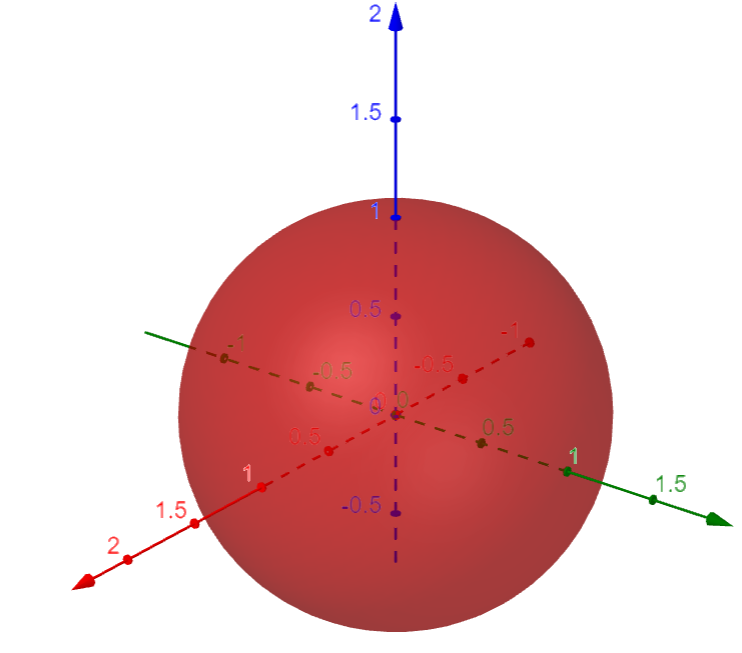 Сферу в программе GeoGebra можно задавать, написав в строке «Ввод» её уравнение. 
	На рисунке показана сфера, заданная уравнением
(x – 1)2 + (y – 2)2 + (z – 2)2 = 1.
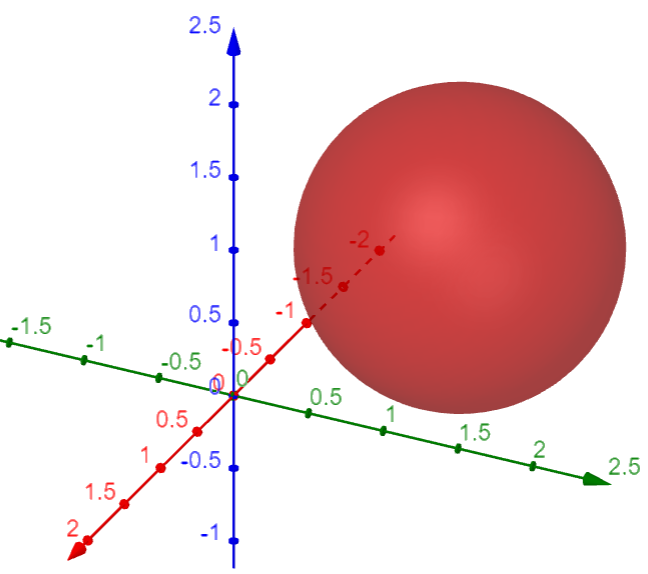 Ответ: 3,
Упражнение 1
Найдите расстояние между точками A1(1, 2, 3) и A2(-1, 1, 1), B1(3, 4, 0) и B2(3, -1, 2).
[Speaker Notes: В режиме слайдов ответ появляется после кликанья мышкой]
Ответ:
Упражнение 2
Найдите расстояние от точки A(1, 2, 3) до начала координат.
[Speaker Notes: В режиме слайдов ответ появляется после кликанья мышкой]
Упражнение 3
Какая из точек A (2, 1, 5) или B (-2, 1, 6) расположена ближе к началу координат?
Ответ: Точка A.
[Speaker Notes: В режиме слайдов ответ появляется после кликанья мышкой]
Ответ: а)
б)
в)
Упражнение 4
Найдите расстояние от точки A(1, 2, 3) до оси: а) абсцисс; б) ординат; в) аппликат.
[Speaker Notes: В режиме слайдов ответ появляется после кликанья мышкой]
Ответ:
Упражнение 5
Даны точки M (1, -2, -3), N (-2, 3, 1) и K (3, 1, -2). Найдите периметр треугольника MNK.
[Speaker Notes: В режиме слайдов ответ появляется после кликанья мышкой]
Упражнение 6
Определите вид треугольника, если его вершины имеют координаты: A(0, 0, 2), B(0, 2, 0), C(2, 0, 0).
Ответ: Равносторонний.
[Speaker Notes: В режиме слайдов ответ появляется после кликанья мышкой]
Упражнение 7
Где расположены точки, координаты которых удовлетворяют неравенству: 
	а) (x –x0)2 + (y – y0)2 + (z – z0)2 < R2; 
	б) (x –x0)2 + (y – y0)2 + (z – z0)2 > R2?
Ответ: а) Внутри сферы; б) вне сферы.
[Speaker Notes: В режиме слайдов ответ появляется после кликанья мышкой]
б) C(0,6,-1), R =
Упражнение 8
Найдите координаты центра C и радиус R сферы, заданной уравнением:
а) (x - 2)2 + (y + 5)2 + z2 = 9;
б) x2 + (y - 6)2 + (z + 1)2 = 11.
Ответ: а) C(2, -5, 0), R = 3;
[Speaker Notes: В режиме слайдов ответ появляется после кликанья мышкой]
Упражнение 9
Напишите уравнение сферы: 
	а) с центром в точке O(0, 0, 0) и радиусом 1; 
	б) с центром в точке C (1, -2, 3) и радиусом 4.
Ответ: а) x2 + y2 +z2 = 1;
б) (x-1)2 + (y+2)2 + (z-3)2 = 16.
[Speaker Notes: В режиме слайдов ответ появляется после кликанья мышкой]
Упражнение 10
Напишите уравнение сферы с центром в точке A0(1, 2, 3), проходящей через точку A(3, 2, 1).
Ответ: (x – 1)2 + (y – 2)2 +(z – 3)2 = 8.
[Speaker Notes: В режиме слайдов ответ появляется после кликанья мышкой]
Упражнение 11
Напишите уравнение сферы с центром в точке O(1, 2, -1), касающейся координатной плоскости: а) Oxy; б) Oxz; в) Oyz.
Ответ: а) (x-1)2 + (y-2)2 + (z+1)2 = 1;
б) (x-1)2 + (y-2)2 + (z+1)2 = 4;
в) (x-1)2 + (y-2)2 + (z+1)2 = 1.
[Speaker Notes: В режиме слайдов ответ появляется после кликанья мышкой]
Упражнение 12
Напишите уравнение сферы с центром в точке O(3, -2, 1), касающейся координатной прямой: а) Ox; б) Oy; в) Oz.
Ответ: а) (x-3)2 + (y+2)2 + (z-1)2 = 5;
б) (x-3)2 + (y+2)2 + (z-1)2 = 10;
в) (x-3)2 + (y+2)2 + (z-1)2 = 13.
[Speaker Notes: В режиме слайдов ответ появляется после кликанья мышкой]
Упражнение 13
Найдите уравнения сфер радиуса R, касающихся трёх координатных плоскостей.
Ответ: 8 сфер (xR)2 + (yR)2 + (zR)2 = R2.
[Speaker Notes: В режиме слайдов ответ появляется после кликанья мышкой]
Упражнение 15
Найдите уравнения сферы с центром в точке A0(1, 2, 3), касающуюся сферы, заданной уравнением x2 + y2 + z2 = 1.
Ответ: (x – 1)2 + (y – 2)2 + (z – 3)2 = 13, 
		(x – 1)2 + (y – 2)2 + (z – 3)2 = 15.
[Speaker Notes: В режиме слайдов ответ появляется после кликанья мышкой]
Упражнение 15
Докажите, что уравнение
	а) x2 - 4x + y2 + z2 = 0;
	б) x2 + 2x + y2  – 4y + z2 + 6z = 2 
задает сферу в пространстве. Найдите координаты её центра и радиус.
Ответ: а) O(2, 0, 0), R = 2; б) O(-1, 2, 3), R = 4.
[Speaker Notes: В режиме слайдов ответ появляется после кликанья мышкой]
Упражнение 16
Как расположена точка А(5, 1, 2) относительно сферы      x2 + y2 + z2 - 8x + 4y +2z - 4 = 0?
Ответ: Лежит внутри сферы.
[Speaker Notes: В режиме слайдов ответ появляется после кликанья мышкой]
Упражнение 17
Как расположены друг относительно друга сферы 
	(x - 1)2 +  (y - 2)2 + (z + 1)2 = 1, 
	(x - 2)2 + (y - 1)2 + (z - 1)2 = 1?
Ответ: Не имеют общих точек.
[Speaker Notes: В режиме слайдов ответ появляется после кликанья мышкой]